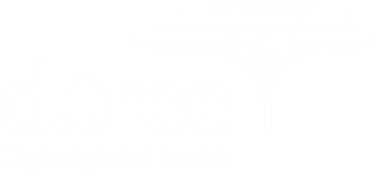 Defining a kaya: Building technology for stronger community health systems
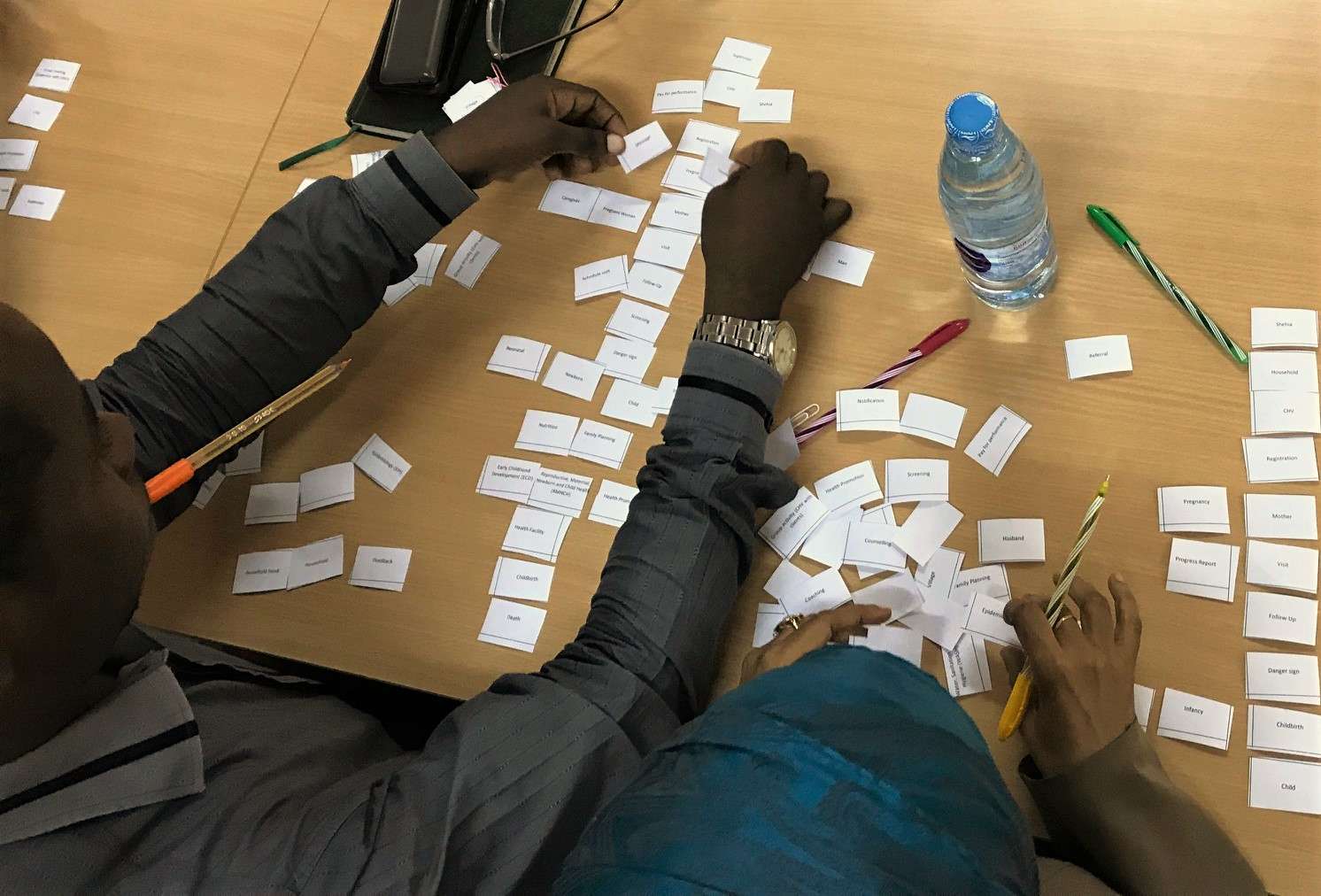 Allyson Nelson
ANelson@d-tree.org